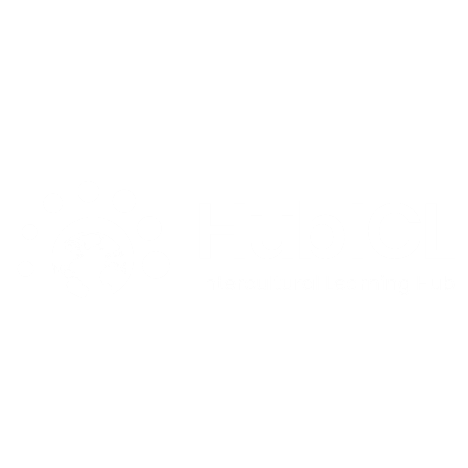 The story of Me, Us, and Now
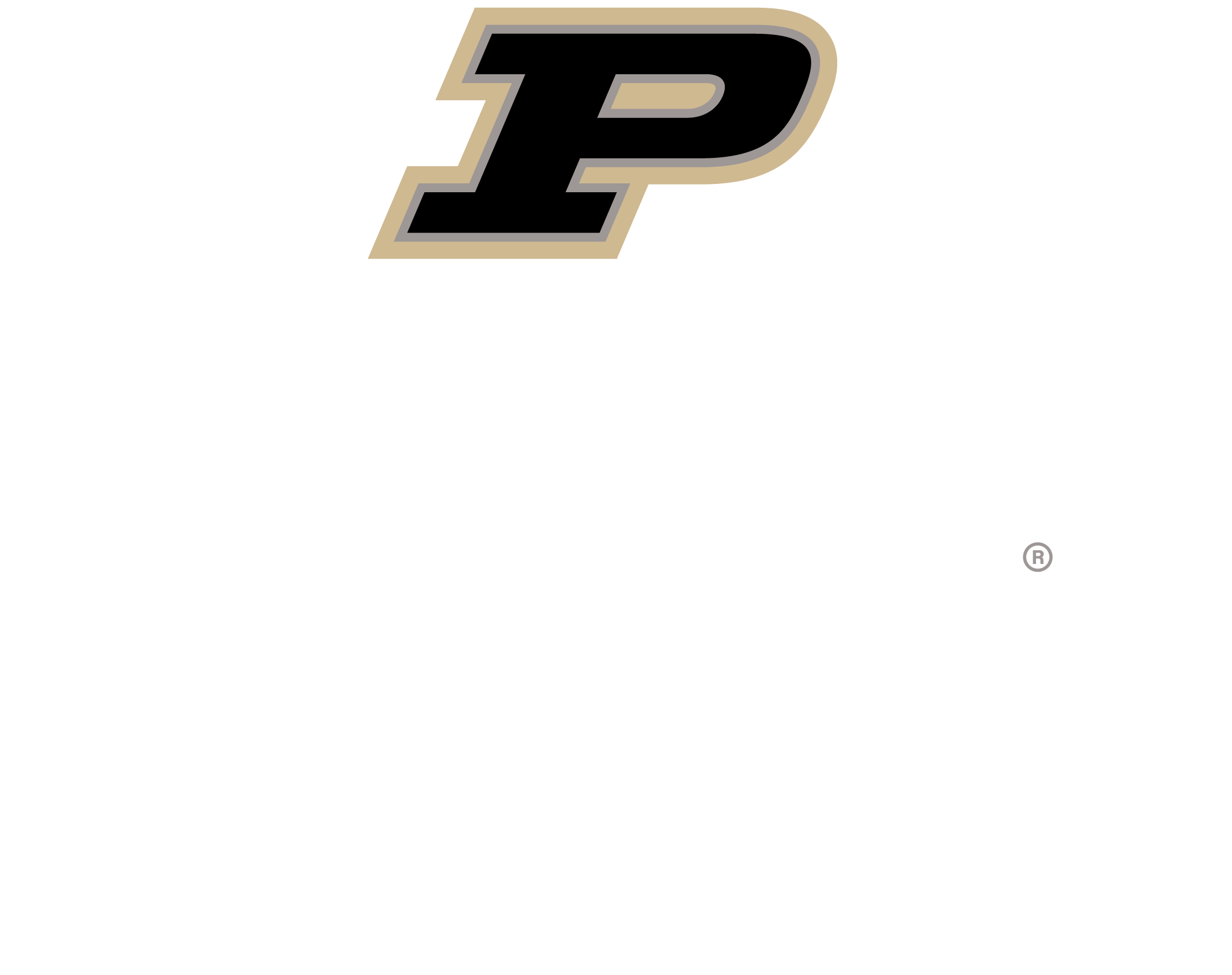 Created by Michael Bittinger, Purdue University, based on the following:

Chapter 4 of Rethinking Multicultural Education for the Next Generation: The New Empathy and Social Justice by Purdue University professor, Nadine Dolby. A section of this chapter is titled “The Story of Me, Us, and Now.”
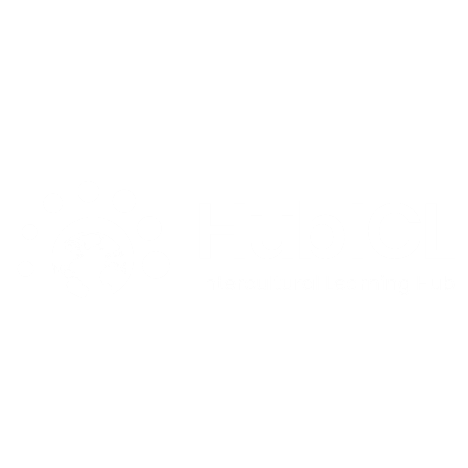 The Story of Me, us, and now
Cross-Cultural Partner (Part 1)

Pair up, or if in a large group, find the person in the room most different from you.

Note: Different can be defined by gender, skin color, nationality, religion, sexual orientation, college major, where you’re from, whether you say soda or pop, etc. 

Aim to find someone with at least four (4) differences.
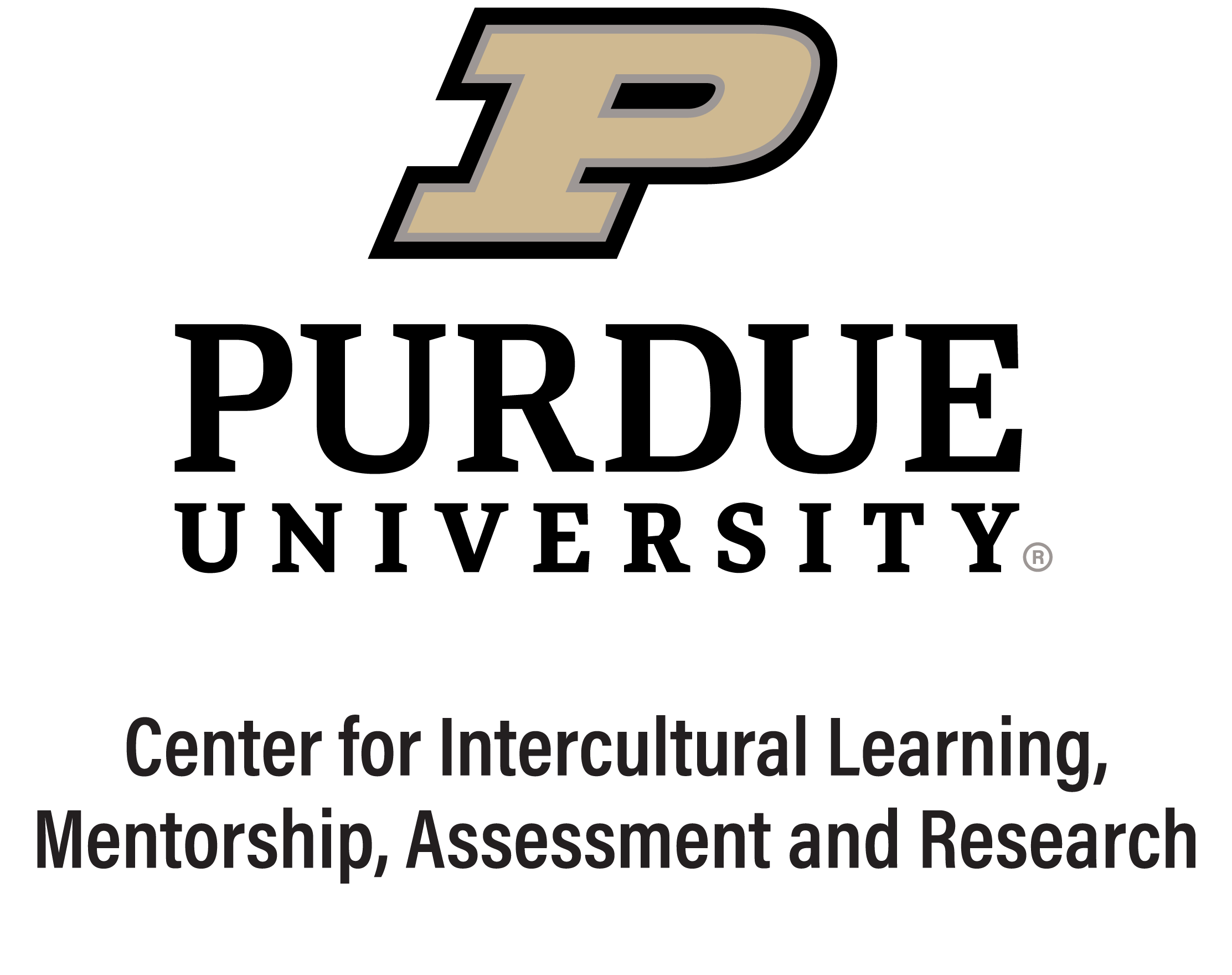 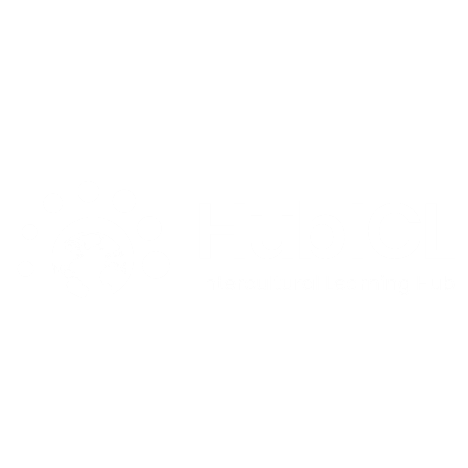 The Story of Me, us, and now
Cross-Cultural Partner (Part 2)

Once you’ve selected a partner, stand face-to-face, close enough to touch elbows. 

Note: This may challenge the comfort zones of many: an intentional first step.
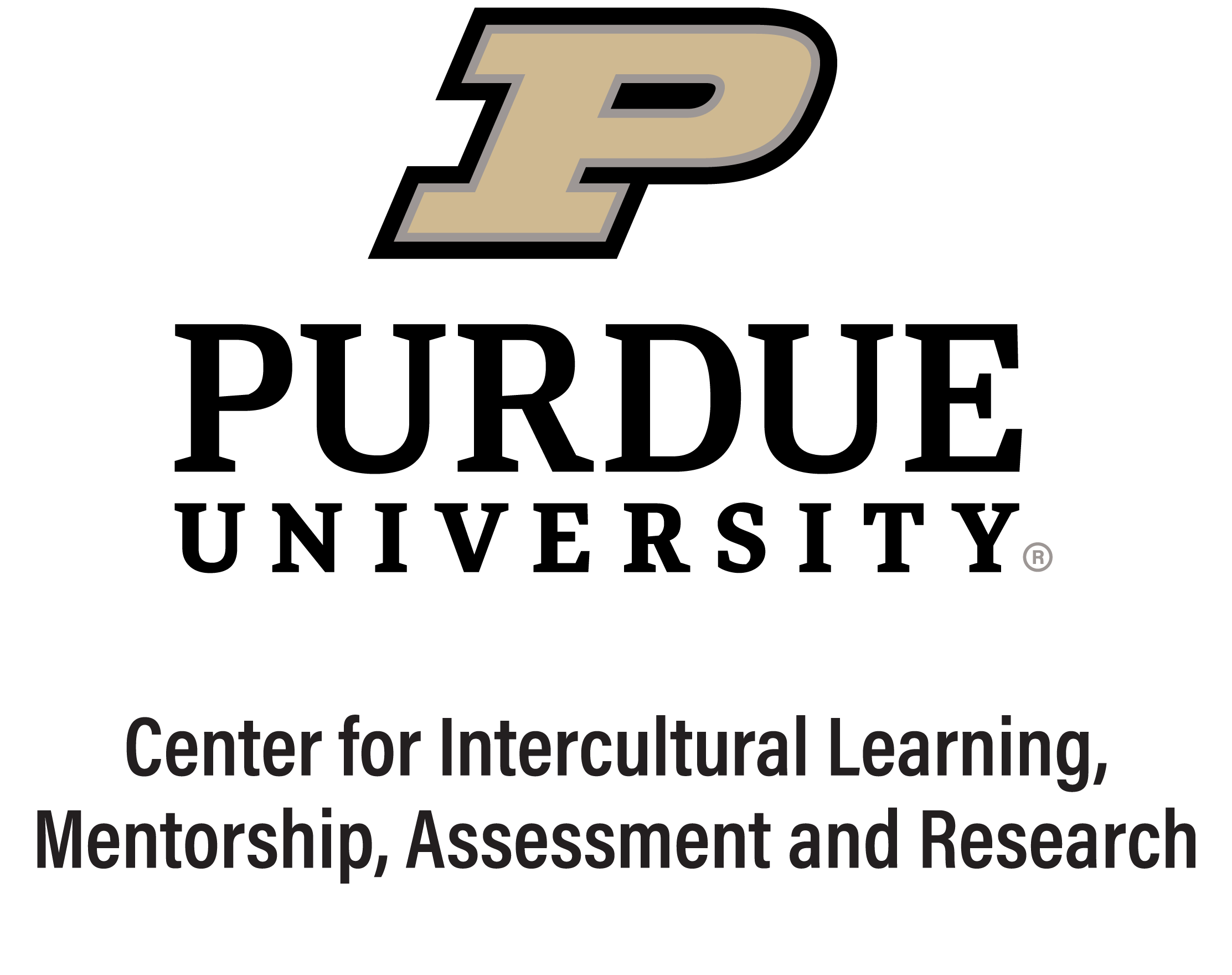 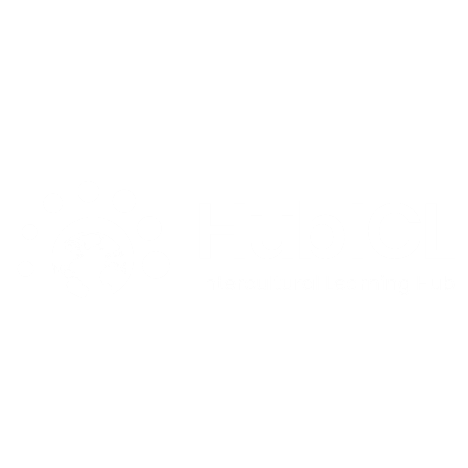 The Story of Me, us, and now
The Story of Me

Share an experience or brief story about something influential (intimate or not) that helped shape you into the person you are today. Examine the choices you have made in your lives, the pivotal moments, and the turning points. Share one with your partner.
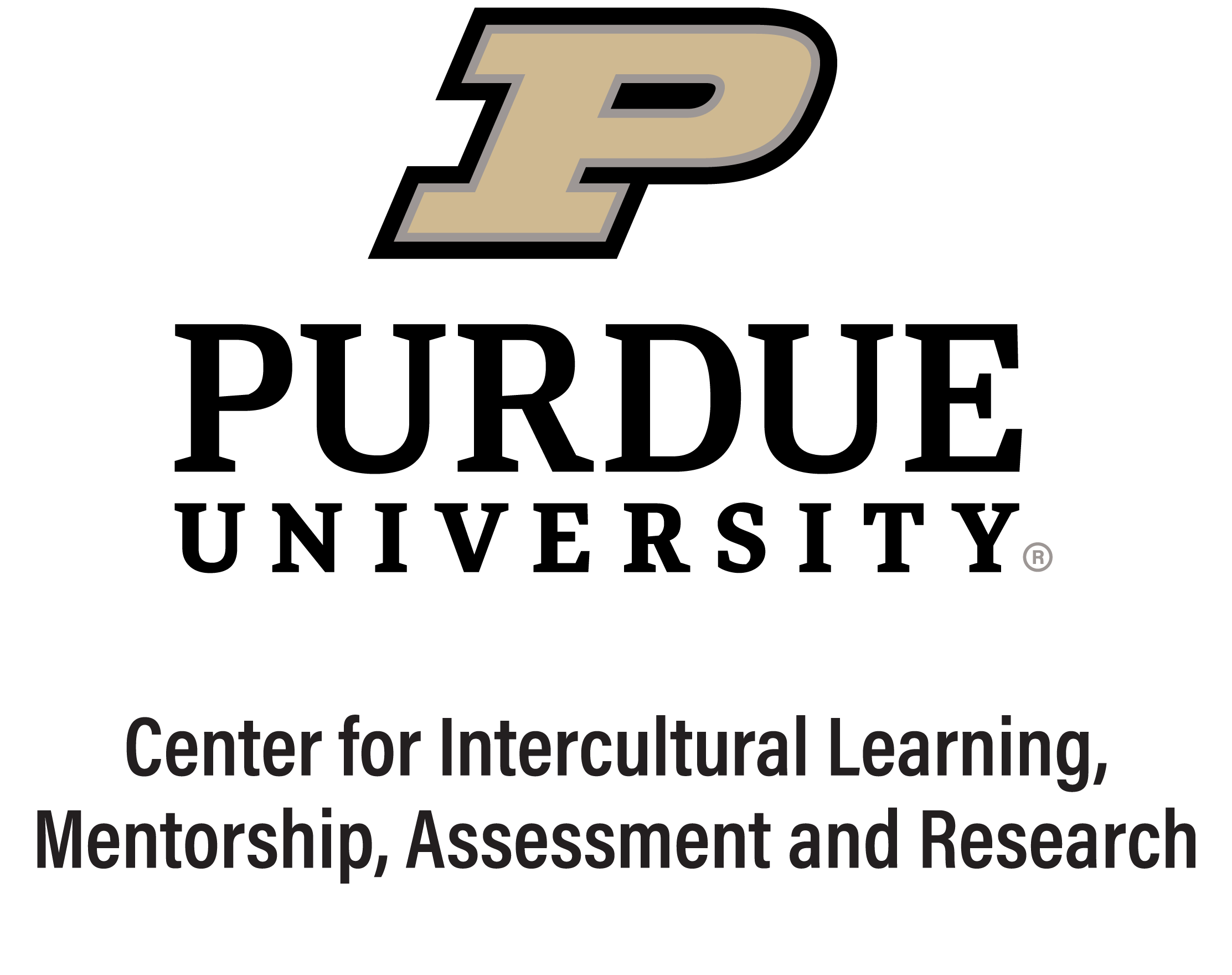 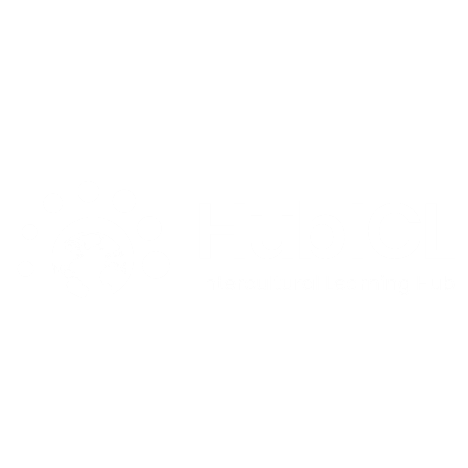 The Story of Me, us, and now
The Story of Us

Explore how your stories are interwoven with each other by asking:
How might our stories intersect?
Where does the commonality come from?
How might one with another worldview respond to our stories?
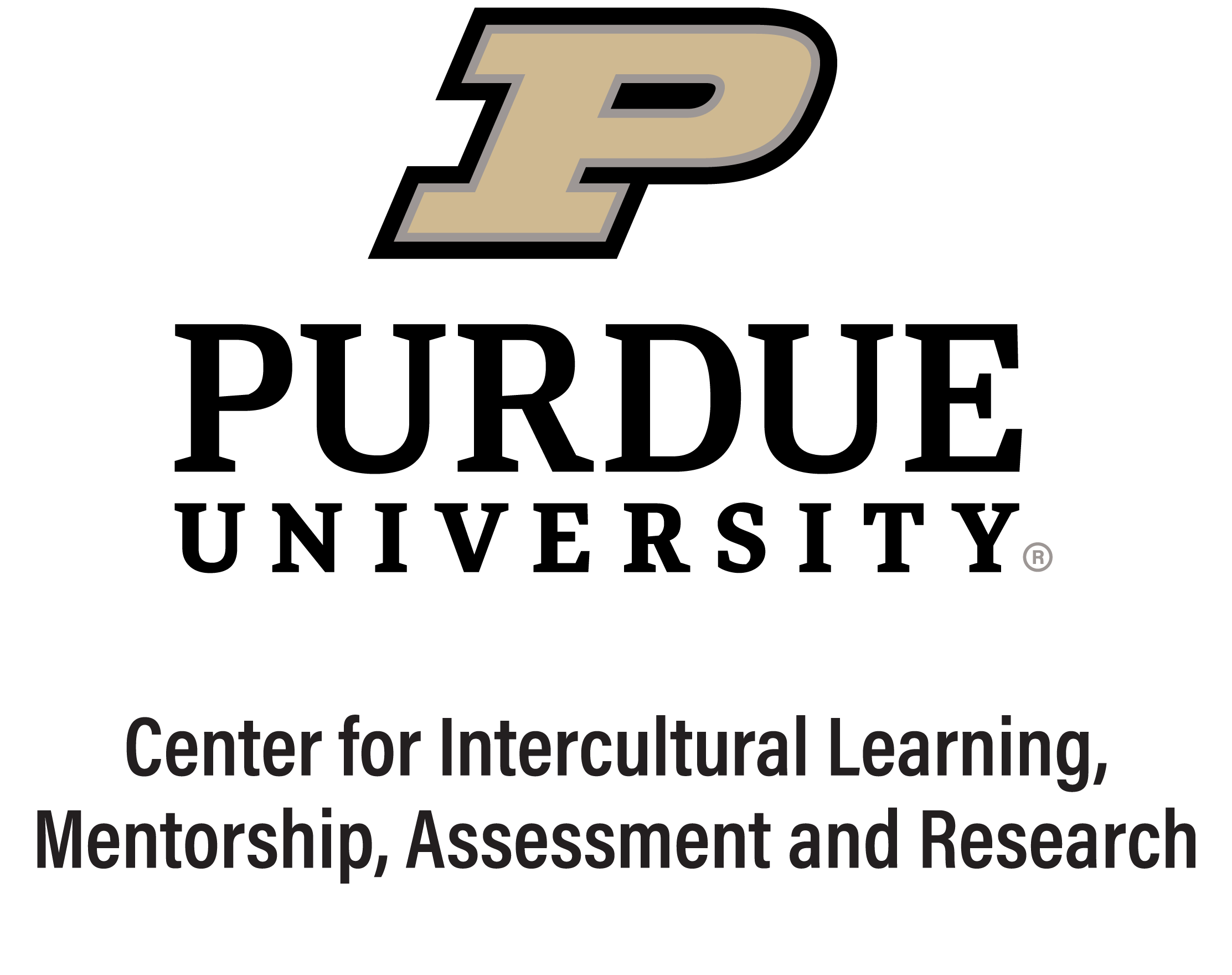 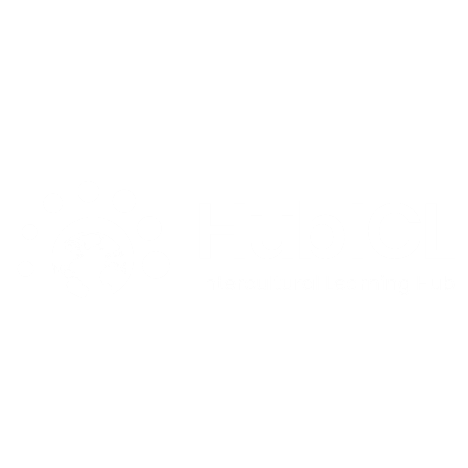 The Story of Me, us, and now
The Story of Now

What will you now do with this connection/understanding?

Discuss a specific action each of you can take that will propel your ability to empathize, not simply sympathize.
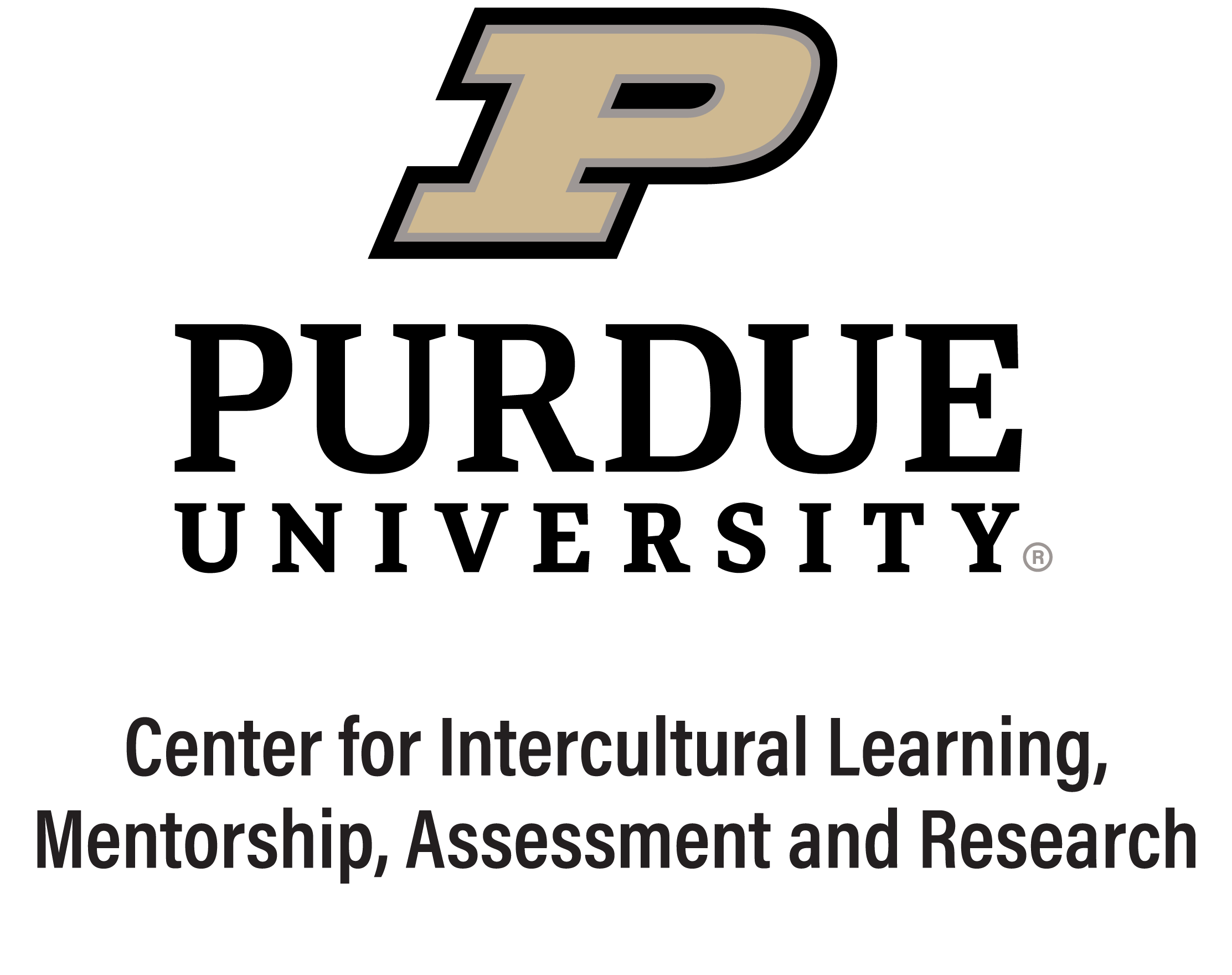 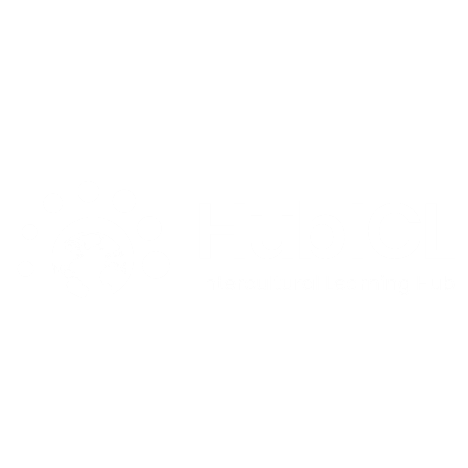 The Story of Me, us, and now
AAC&U Intercultural and Competence VALUE Rubric

Consider where you are on the empathy criteria and where you might be if you keep this exercise in mind while engaging with difference.
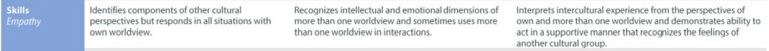 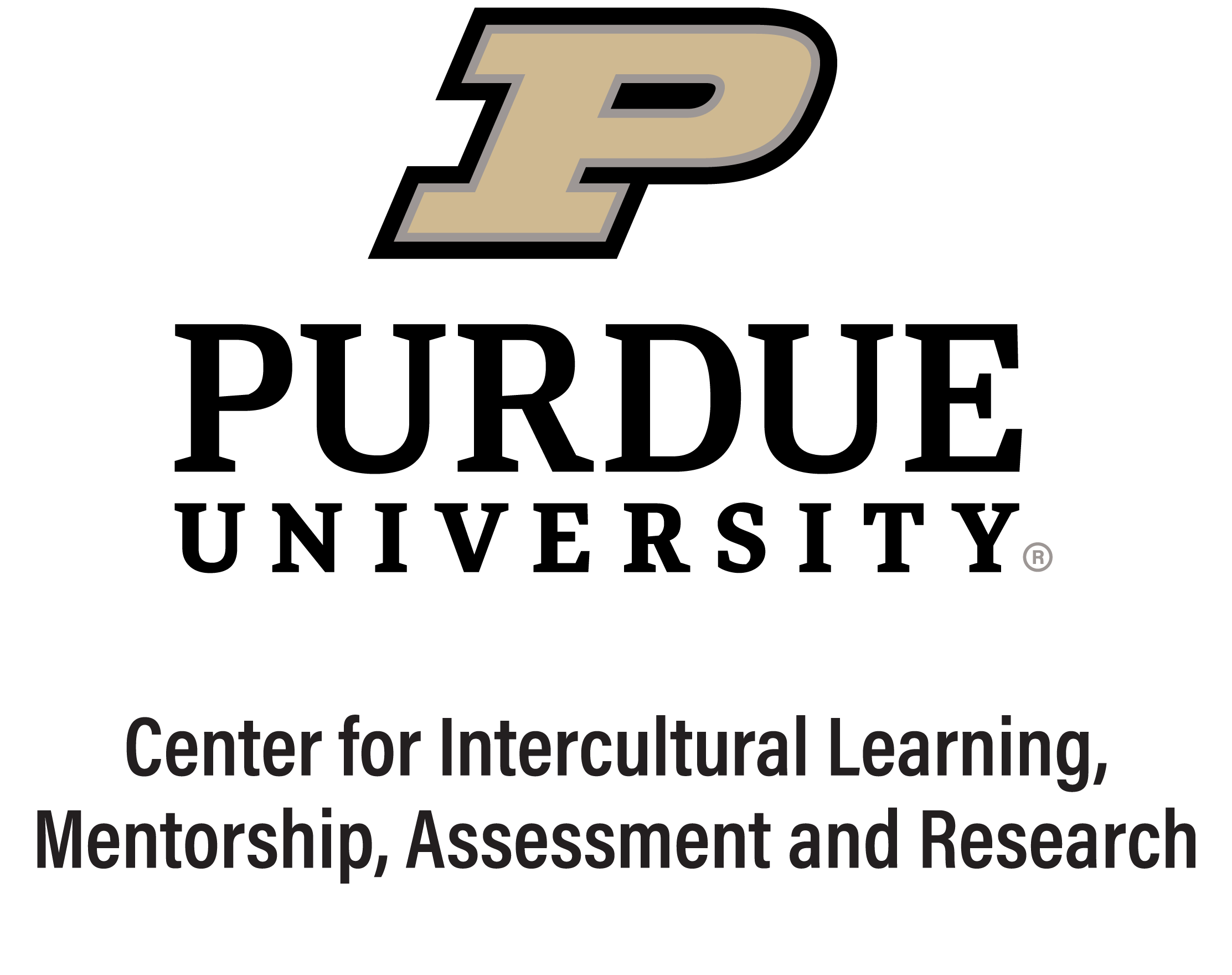 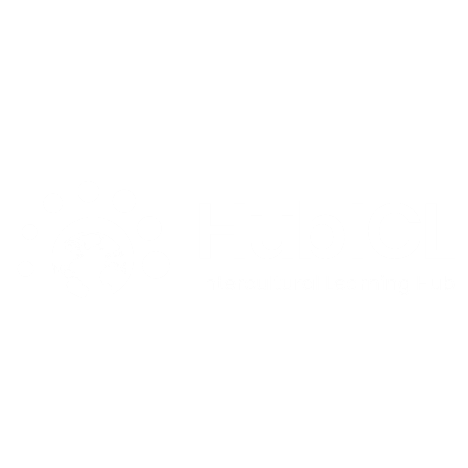 The Story of Me, us, and now
Reflection

What just happened?
Why does it matter to me?
What am I going to do with this knowledge?
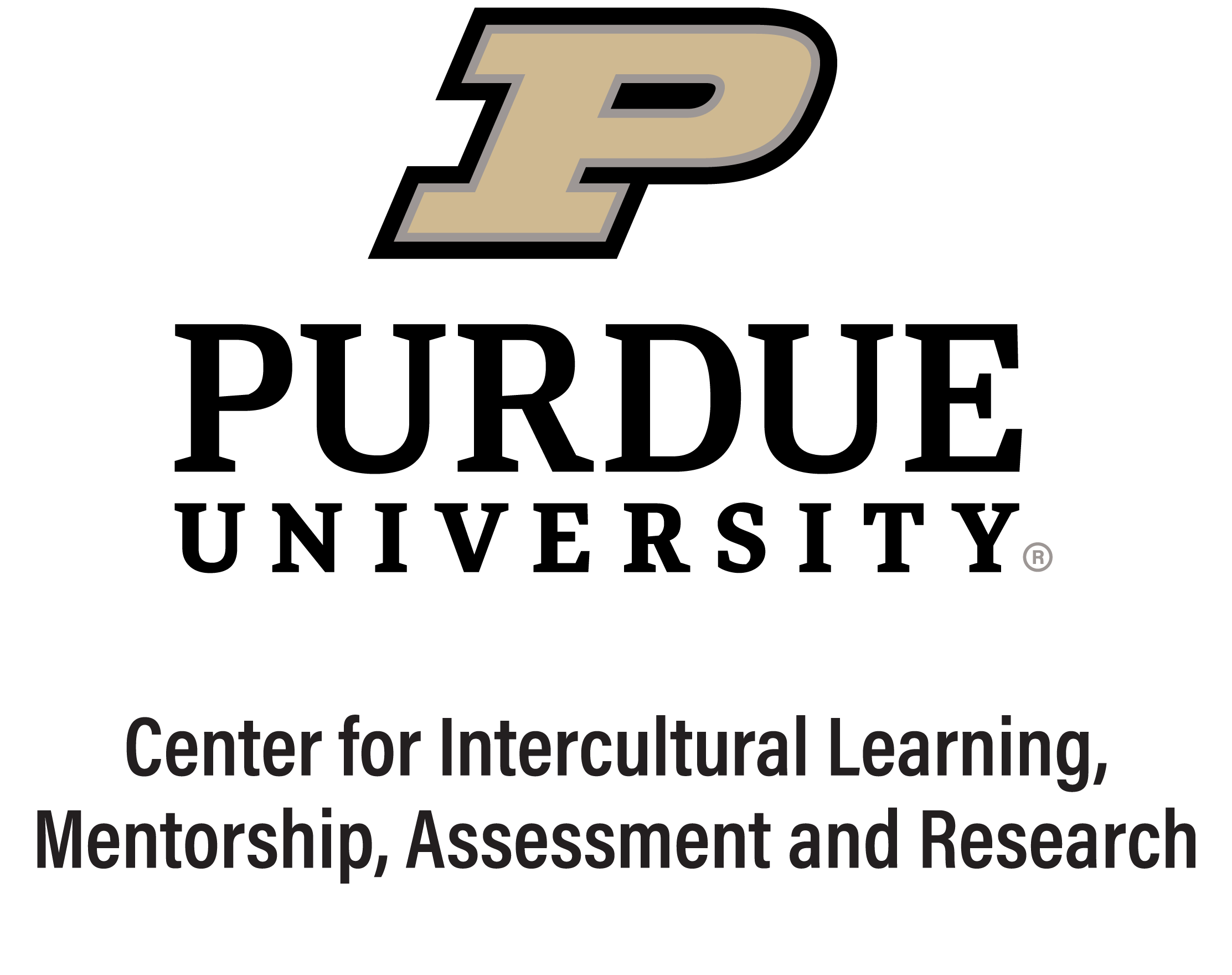